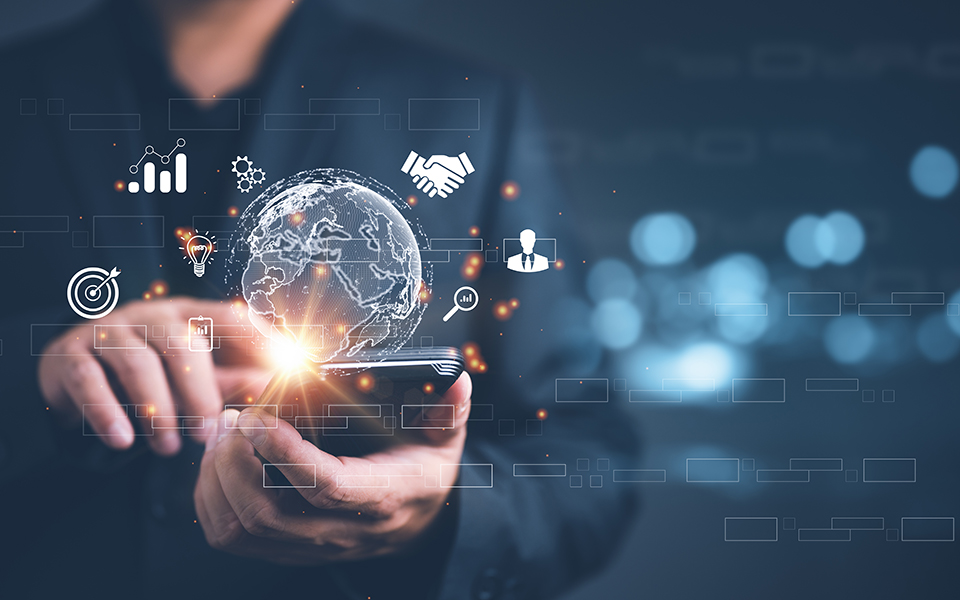 GCC Innovation Summit: Powering the Future of Global Capability Centers
GCC event: Launch Day Plan – 18 Oct 2024
GCC event: Launch Day Plan – 18 Oct 2024
T-Hub
Corporate 
Innovation
Thank you
This document belongs to T-Hub. Its content is confidential and restricted to the recipients with written consent from T-Hub.